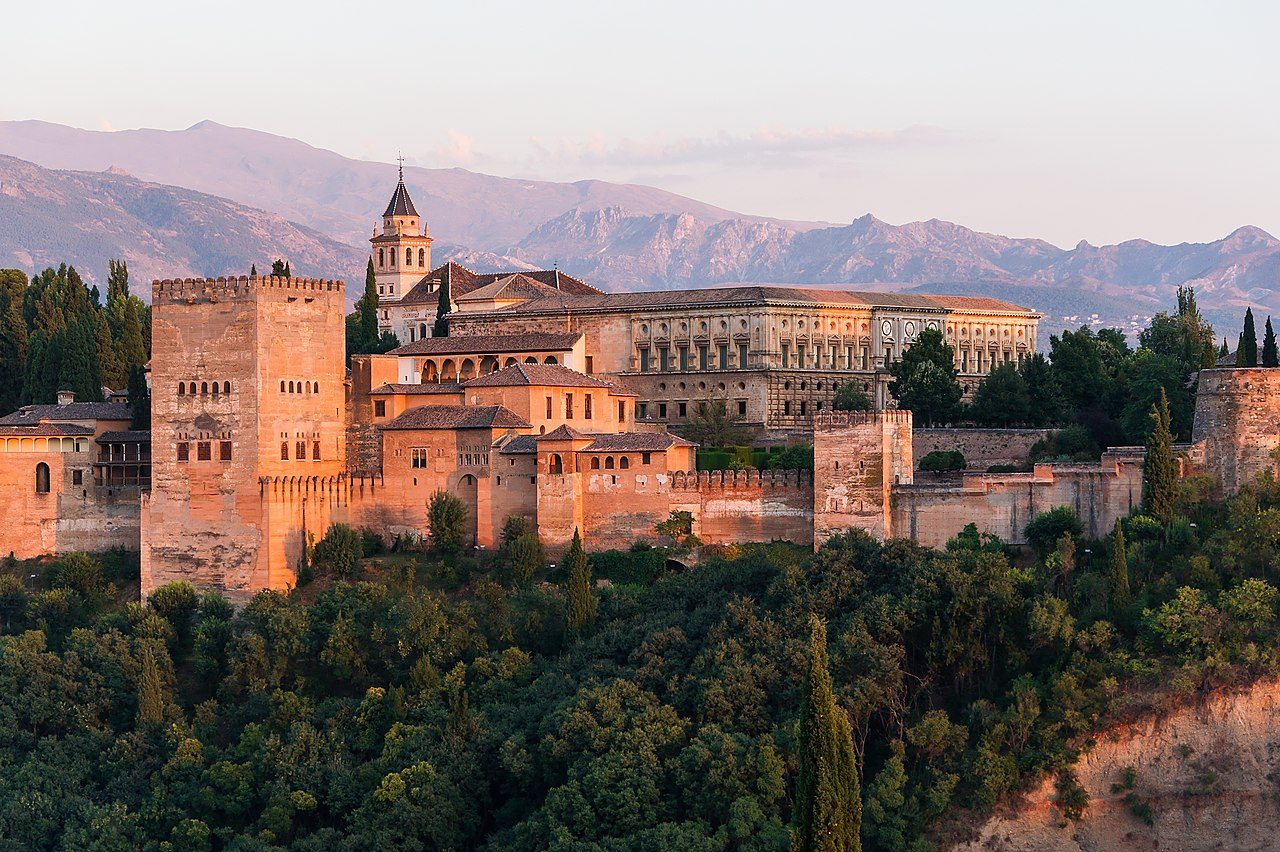 Alhambra
Lina Kanerva and Liina Ylinen
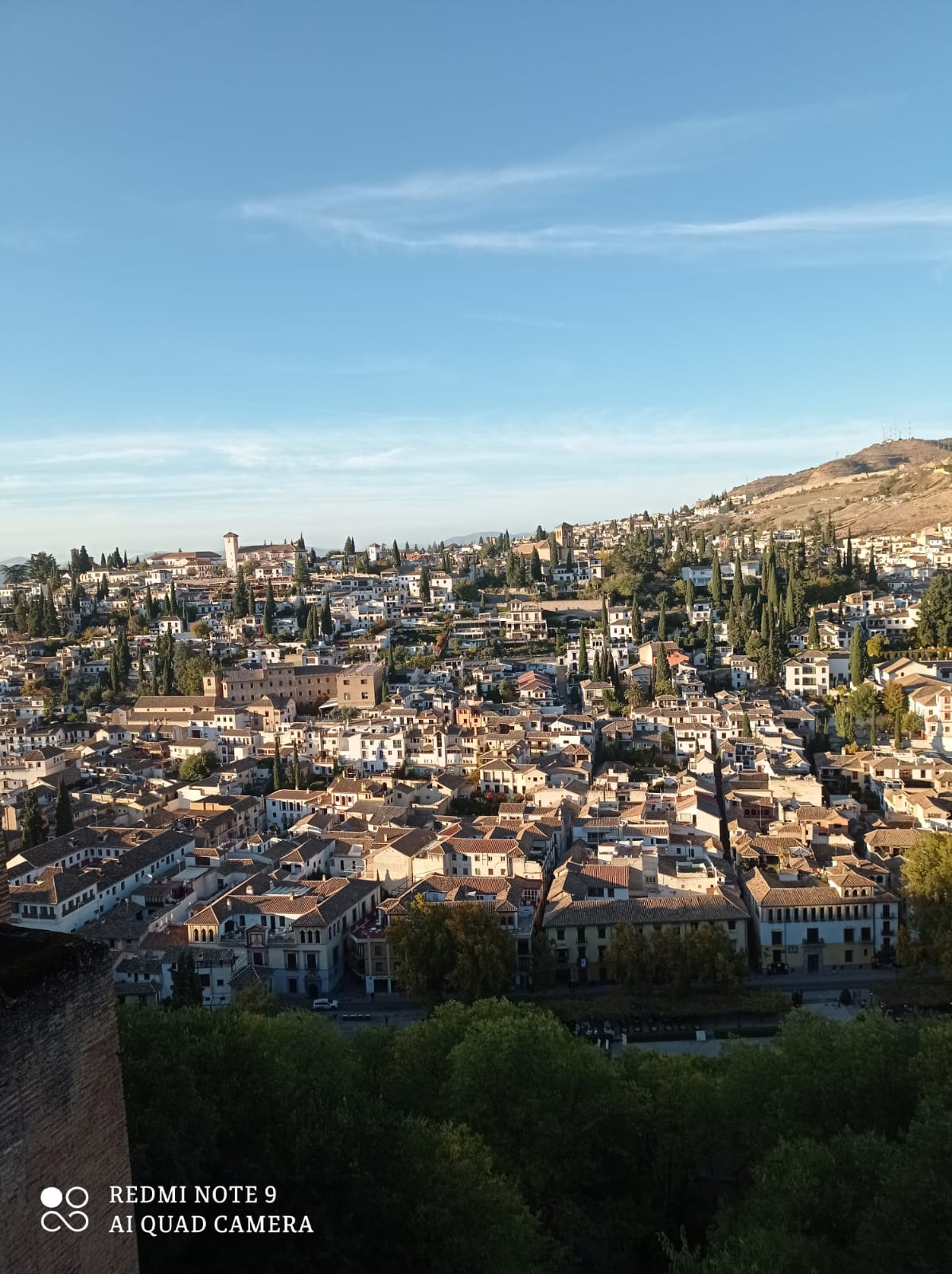 Basic knowledge
- Located in Granada, Andalusia, Spain
- It's a palace and fortress complex
Alhambra - Wikipedia
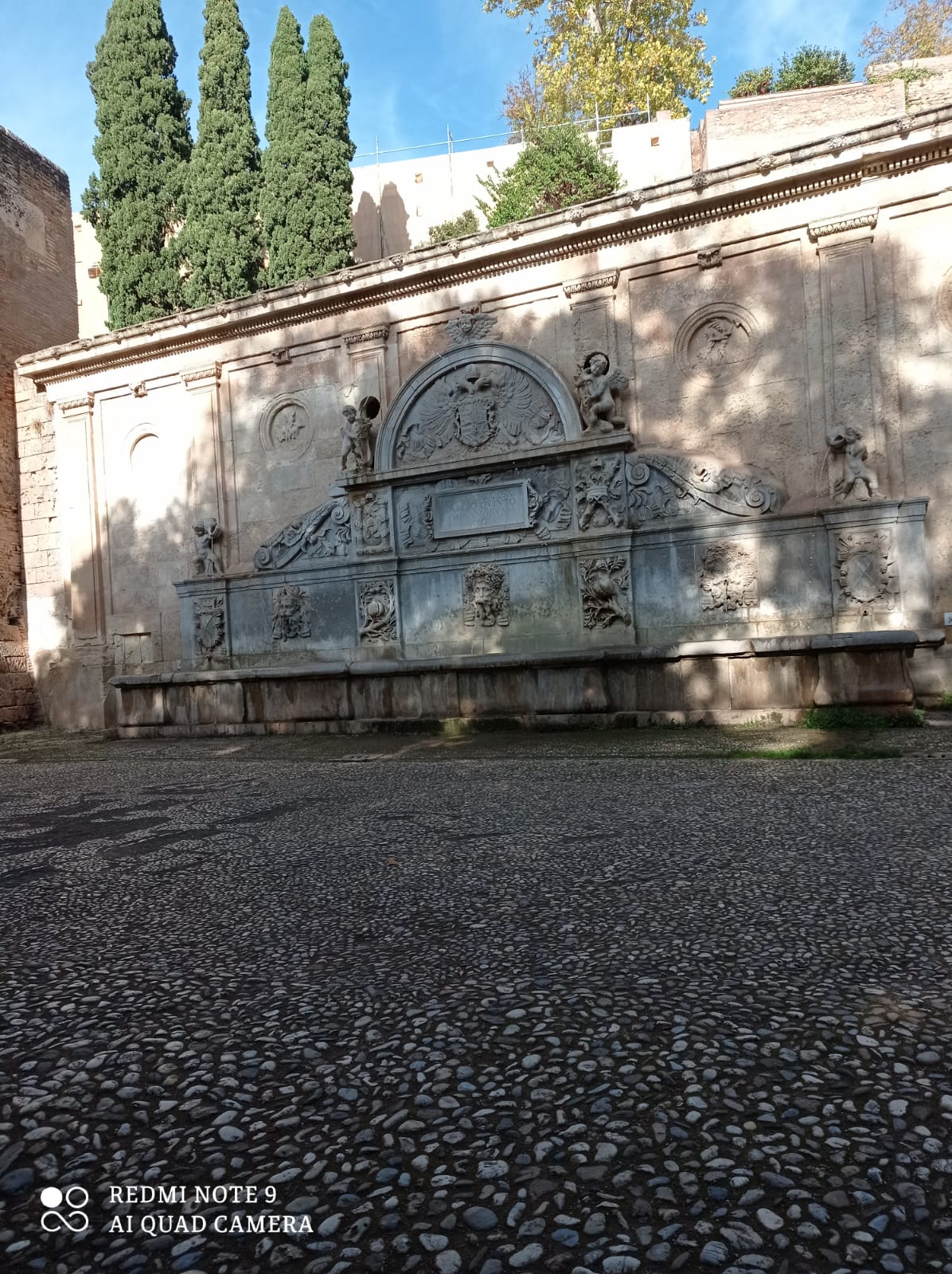 History
Alhambra means "The Red Fortress"
In 1492 the Muslim rulers lost Granada and Alhambra, but without the fortress itself being attacked.
Alhambra - Wikipedia
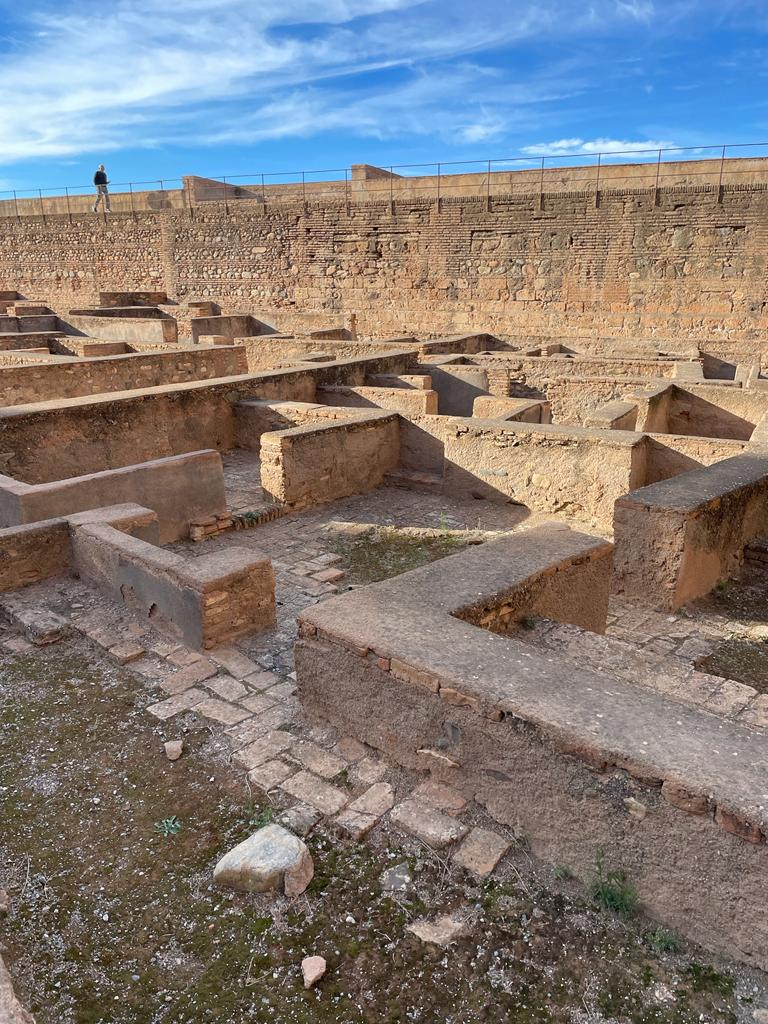 Alcazaba
= the military fortress
The ruin of the houses in where the soldierswereliving
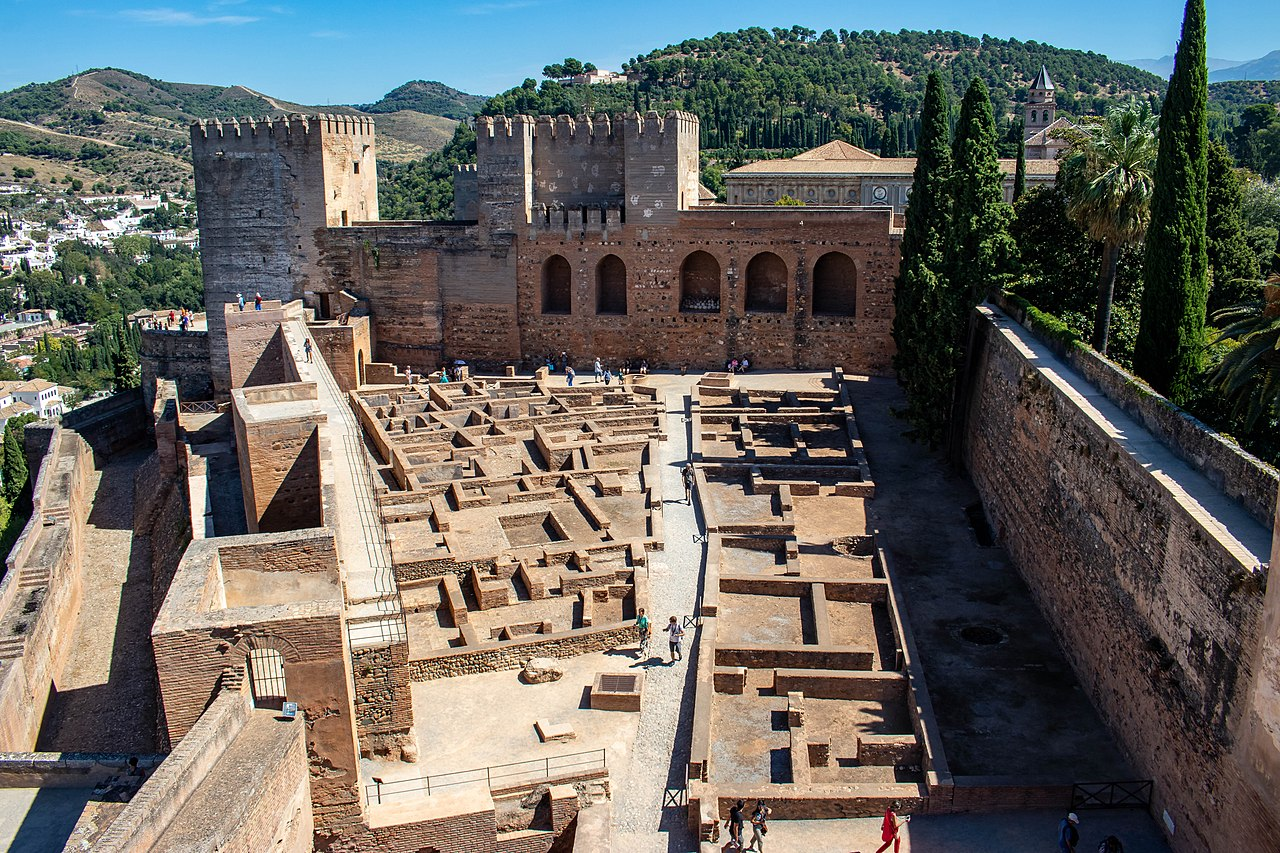 Alhambra - Wikipedia​
The Mexuar
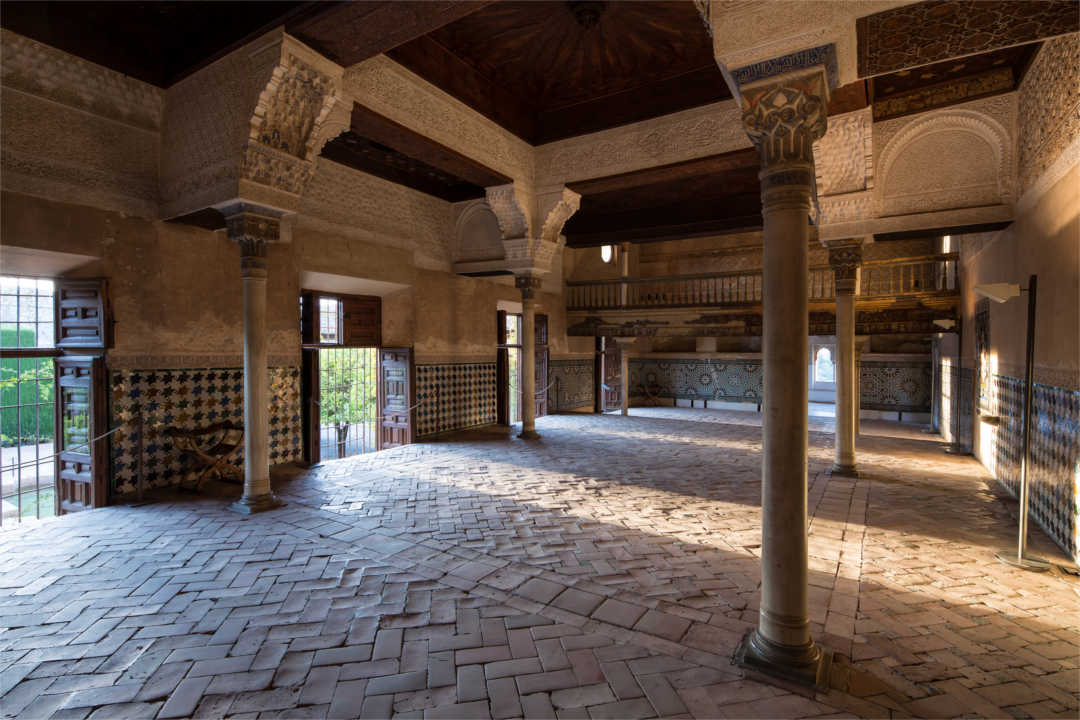 Served as the entrance wing of the Comares Palace, the official palace of the sultan and the state.
Alhambra - Wikipedia​
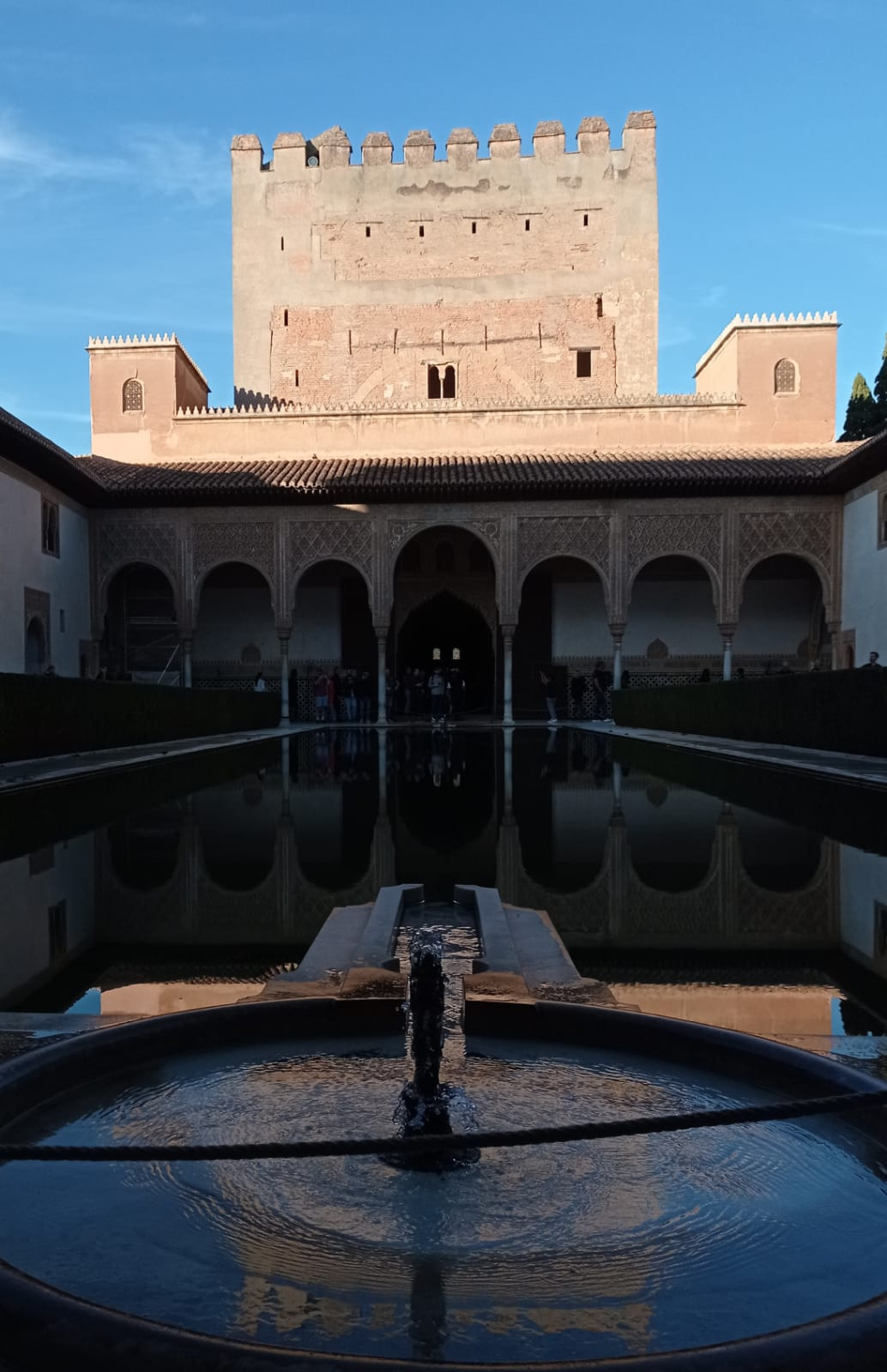 The Comares palace
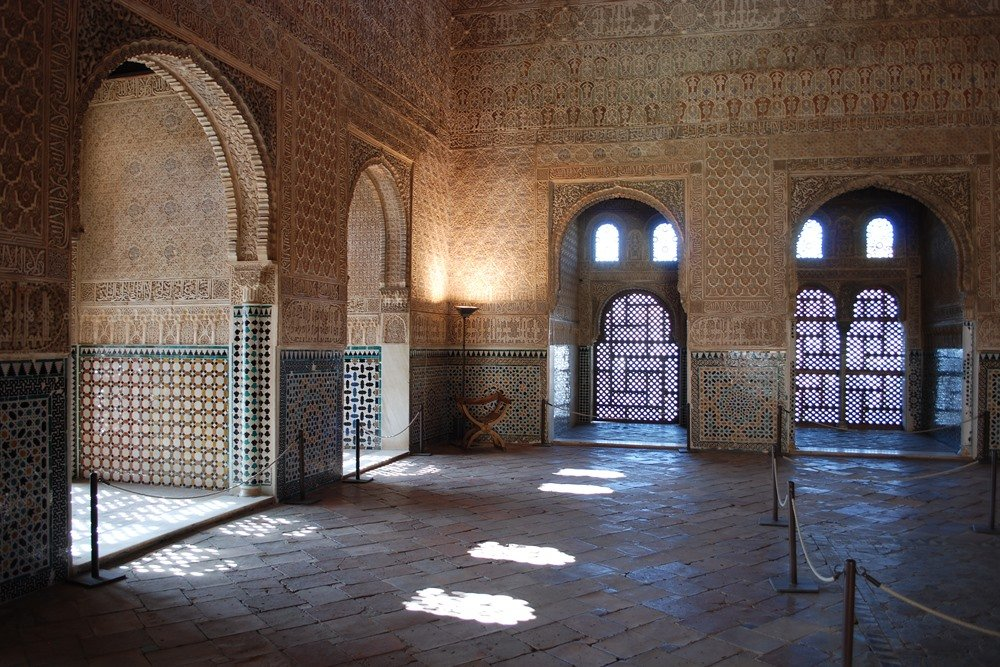 Hall of the Ambassadors
Court of the Myrtles
Alhambra - Wikipedia​
Palace of the Lions
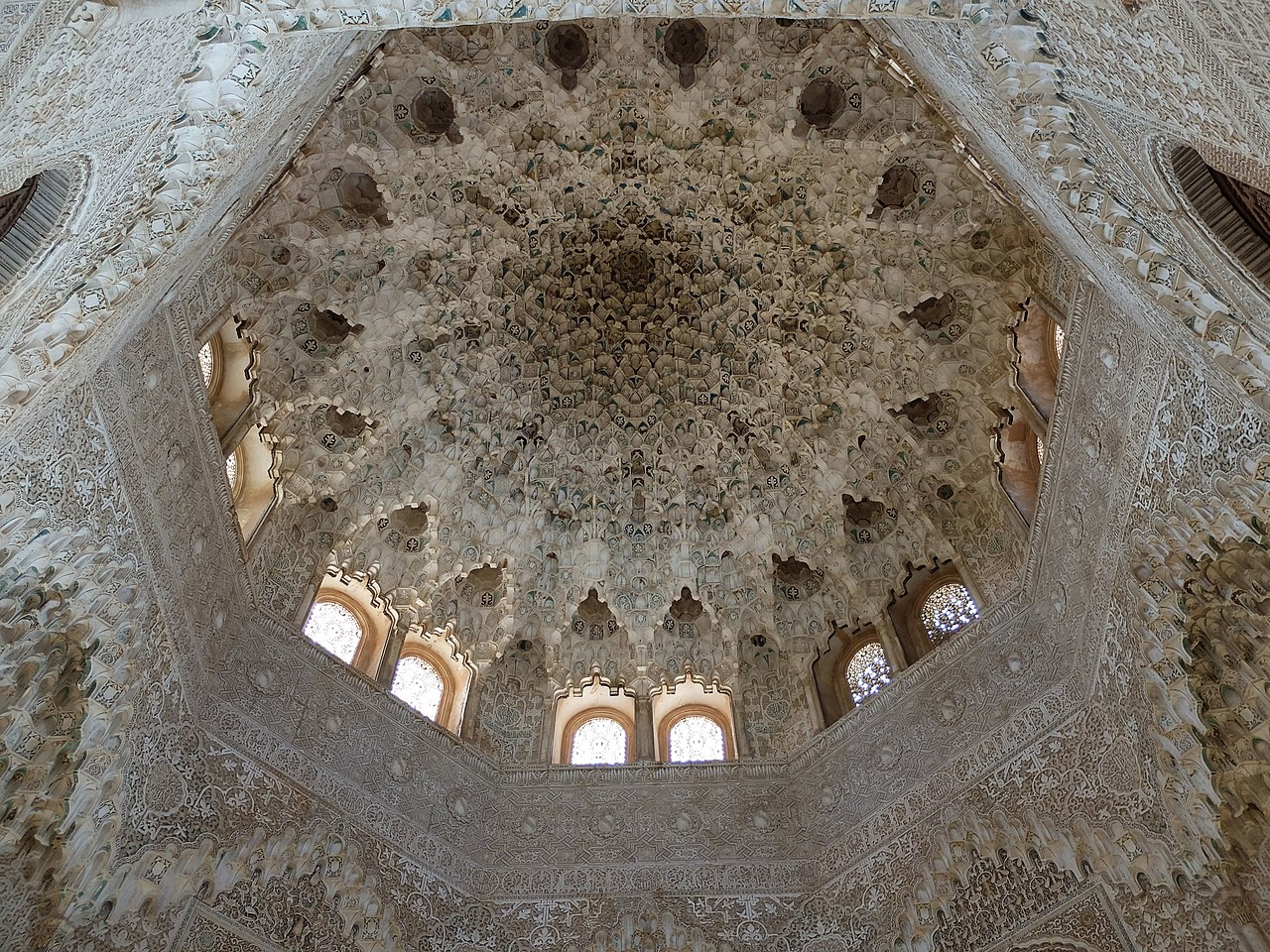 Lions were one of the most famous architecture desgins. The 12 lions are a symbol of total power.
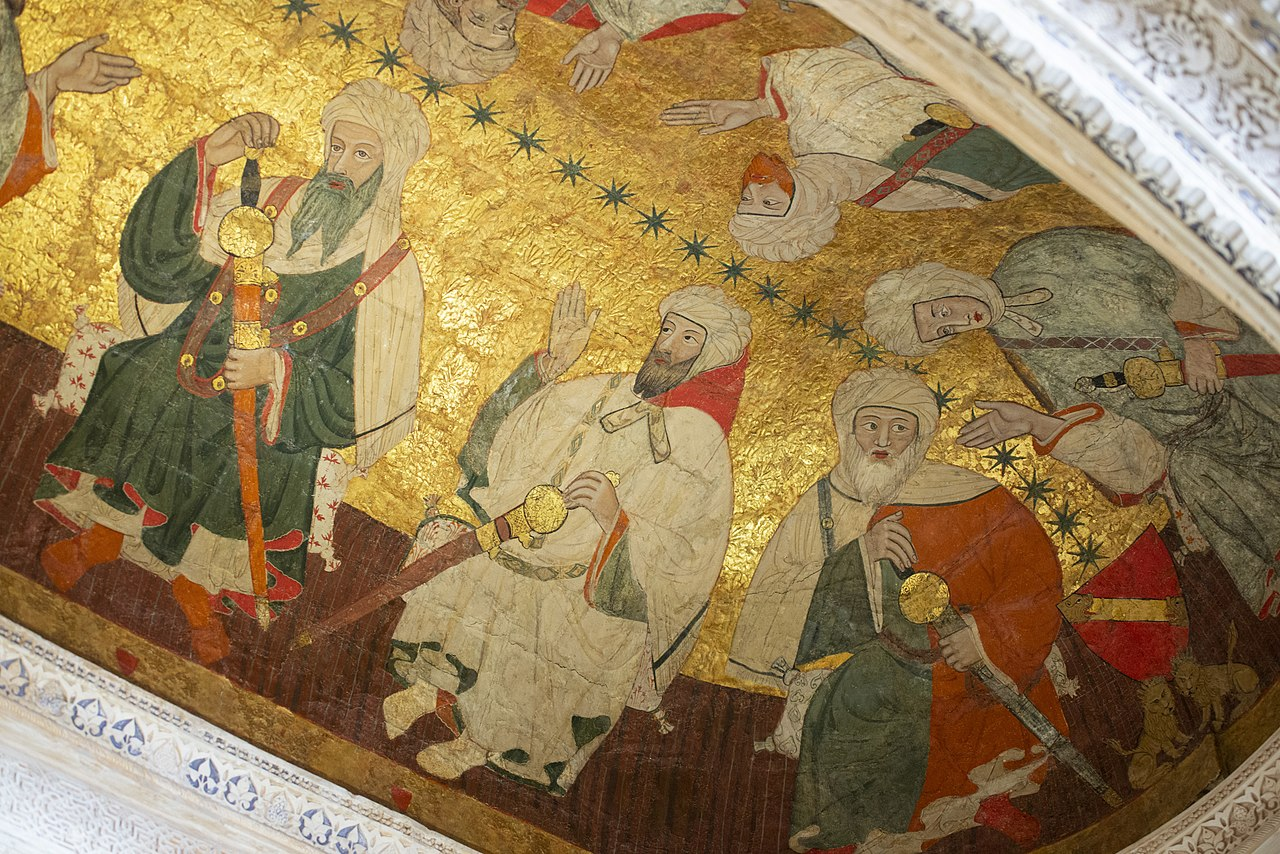 Alhambra - Wikipedia​
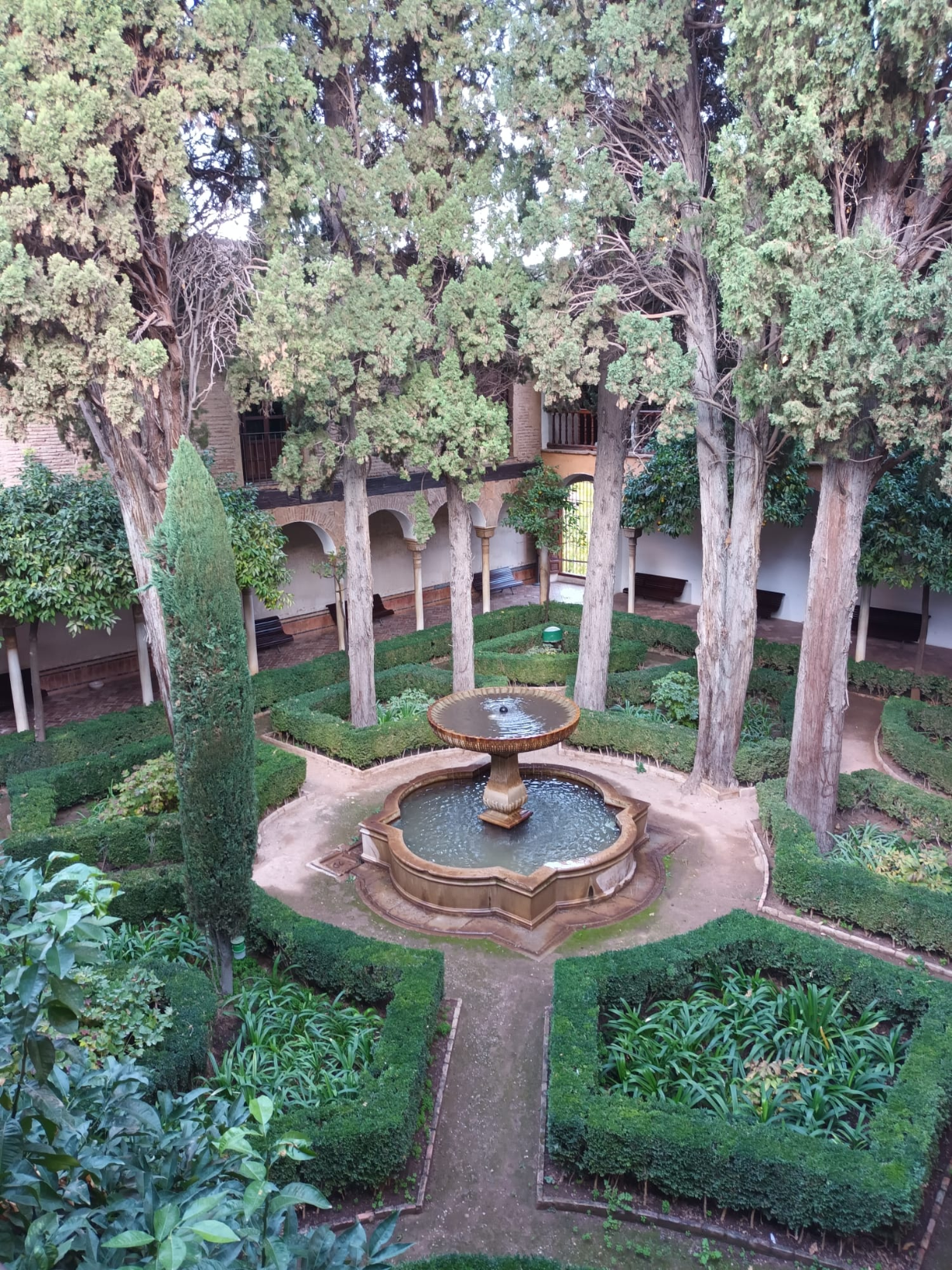 The Gardens
Alhambra has lots of different renaissance gardens and courtyards. Forexample, Patio de Lindaraja (Lindaraja Courtyard), which shown in the picture.
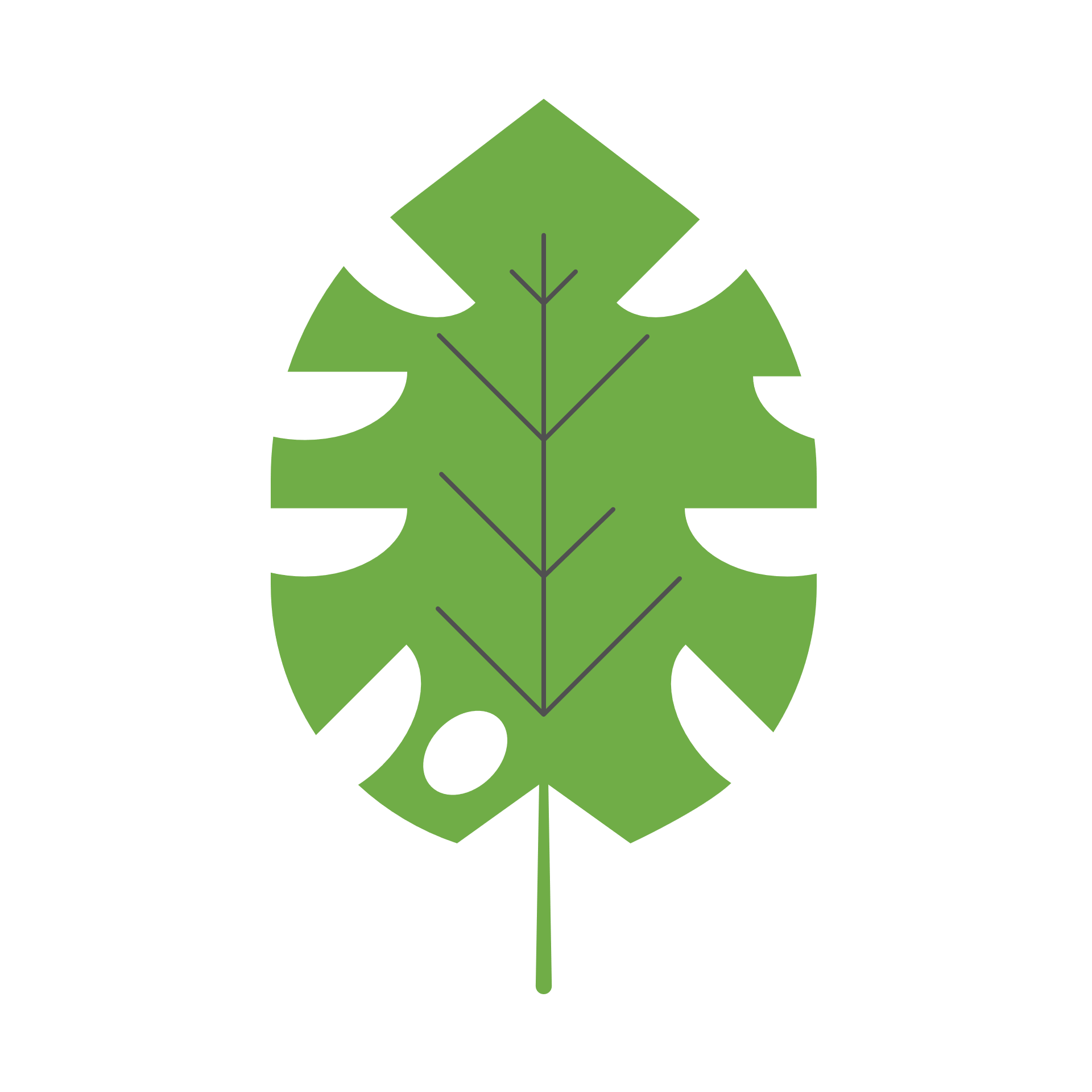 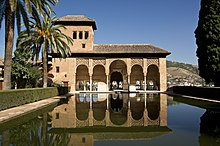 Alhambra - Wikipedia
Historic Objects
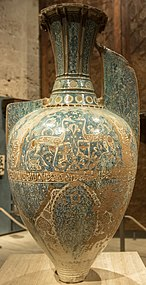 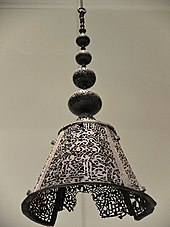 Originally Alhambra was filled with many kind of carpets, tapestries, floor cushions and other objects like the "Alhabra vases" which is shown in the picture or a bronze lamp from the other picture.
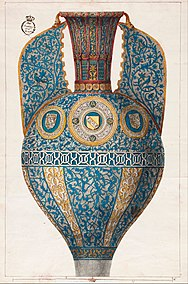 Alhambra - Wikipedia